LOOP OUTPUT NODES TO NA
= SAME NODES WHERE INJECTION IS DONE.
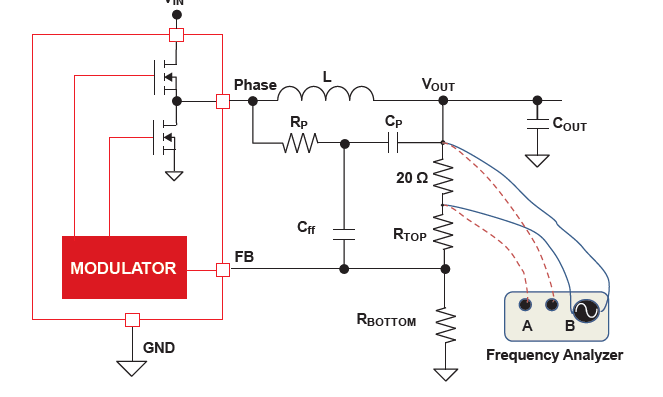 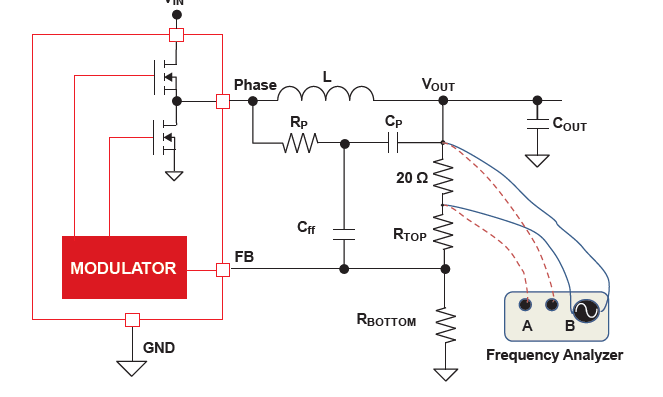 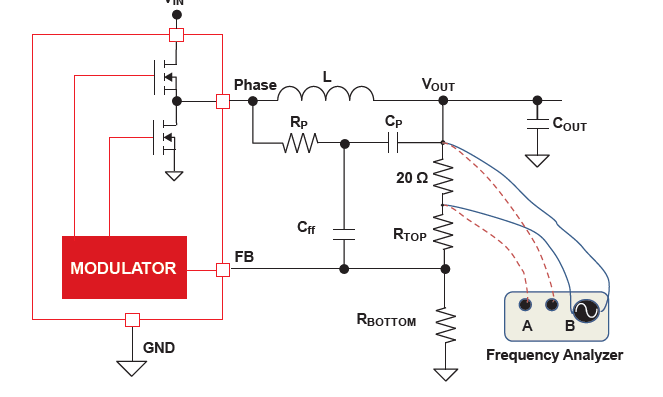 CAP
Isolation transformer needs a DC decoupling cap
Most of the times, NA needs  DC decoupling caps
SMPS
DC Decoupled: Direct driving loop measuring signal from Network Analyzer to injection  nodes. High cap values.
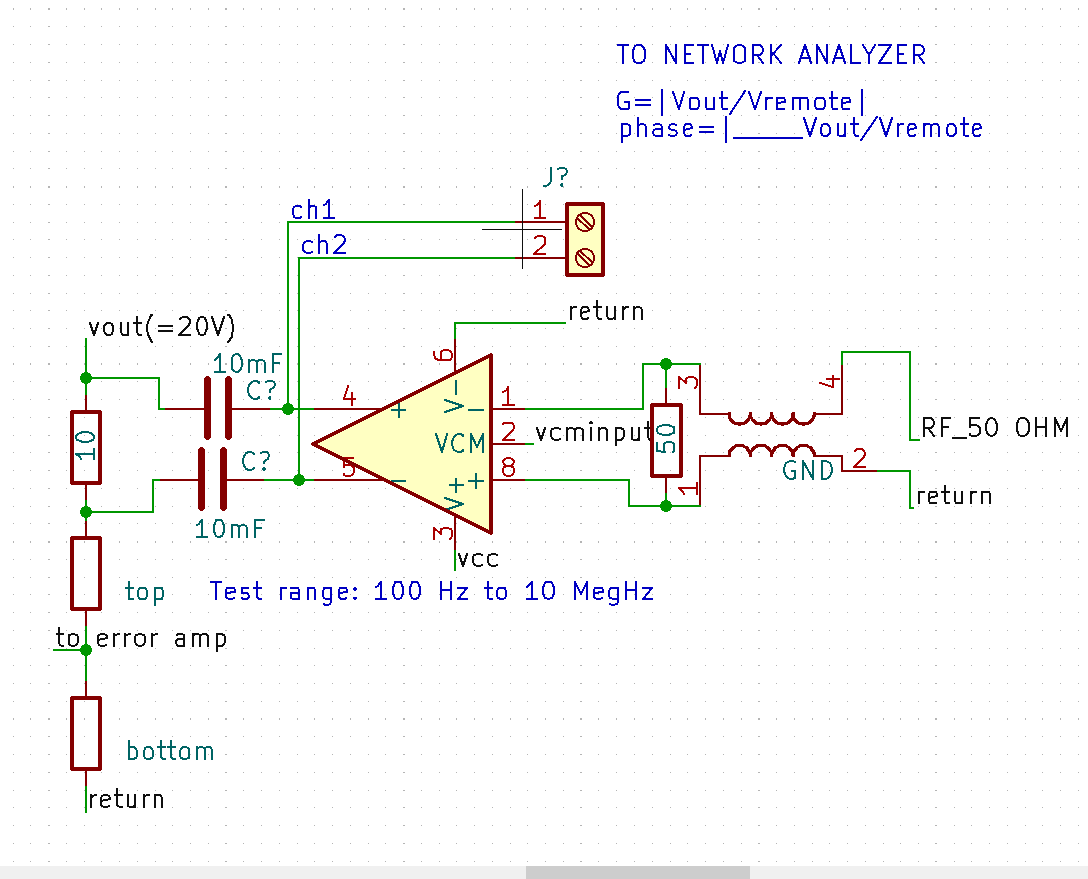 Double use of decoupling caps in diff opamp case.
SMPS